Hello!
1. If Peter comes to my place, we’ll go to play in the yard.
2. If Peter doesn’t come to my place, I will watch TV
3. If Frank’s parents have their holidays in summer, they’ll go to the seaside.
4. If they have their holidays in winter, they’ll stay at home.
5. If the fog thickens, Harold will put up the tent for the night.
6. When I finish my work, I’ll go to the cinema.
7. we’ll buy this book as soon as our mother gives us some money.
8. When we come to your place you’ll show us your present.
9. I’ll return you your ring when you ask me.
10. I’ll wait for my friend until he comes from the shop.
First Conditional
If-clause
Main clause
Present Simple
Future Simple
Possible situations in the future and their consequences
Imagine that it’s summer.
 If it is summer, where will you go?
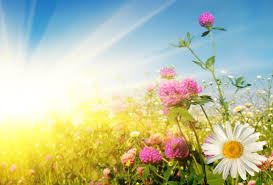 The world is the book. 
And those who do not travel read only one page.
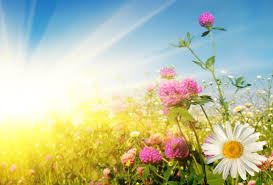 TRAVELLING
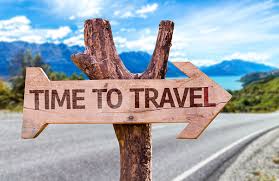 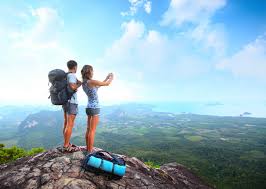 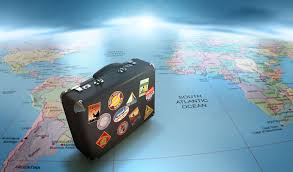 PLAN OF TRAVELLING
PLACE
TRANSPORT
ACTIVITIES
CLOTHES AND
 OTHER STAFF
COACH
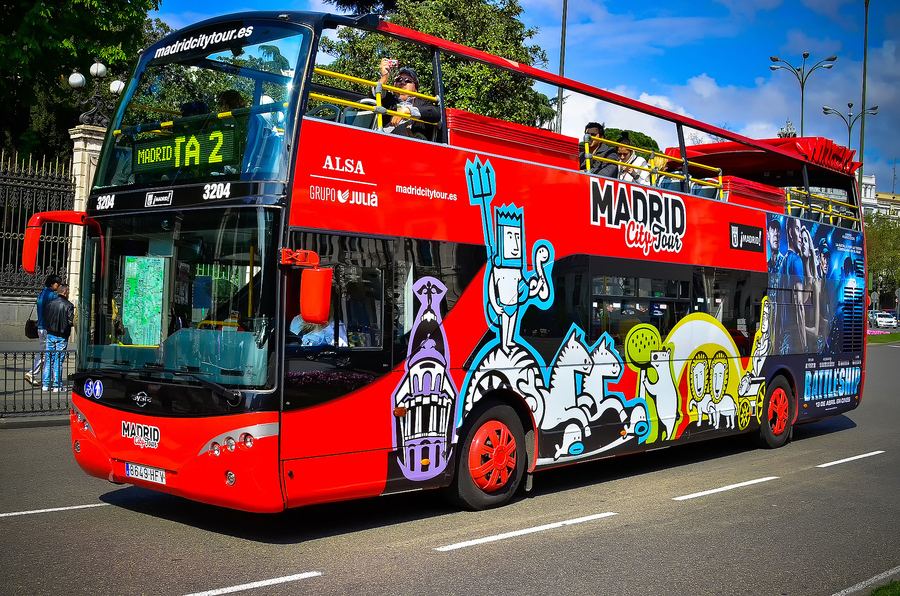 TRAM
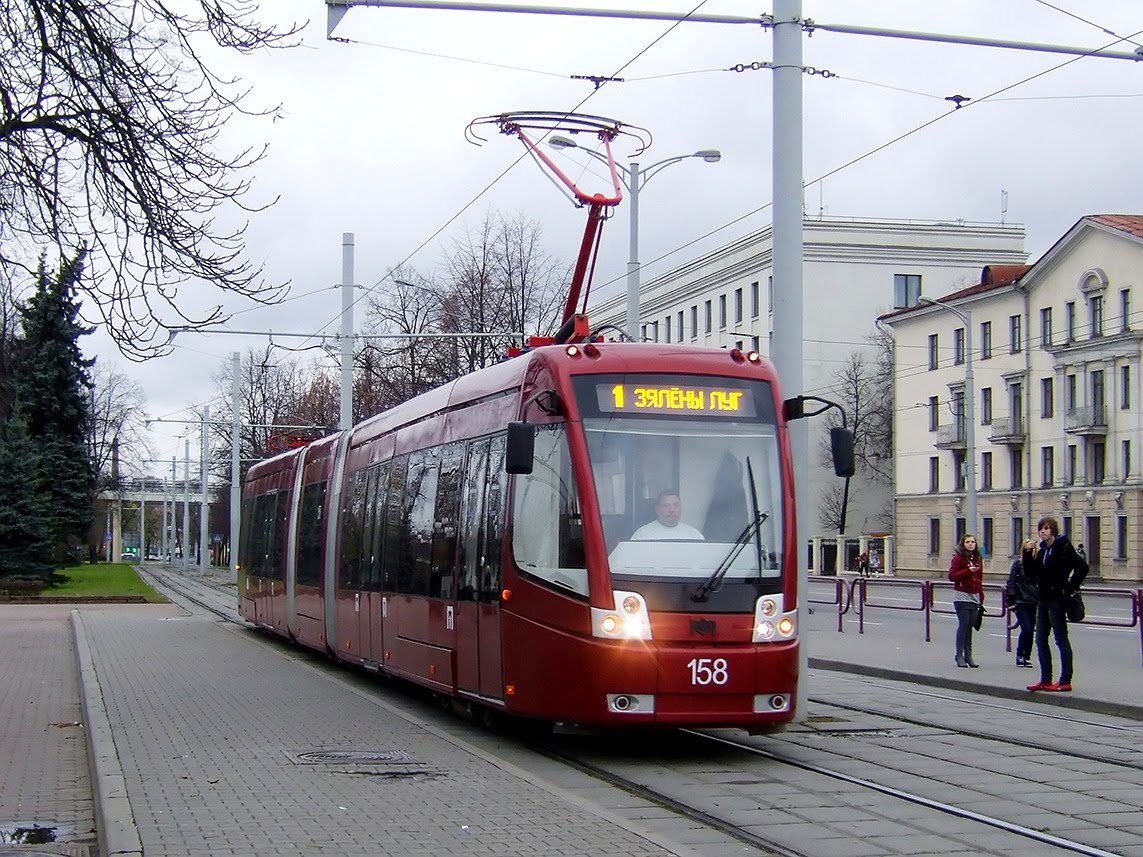 THE UNDERGROUND
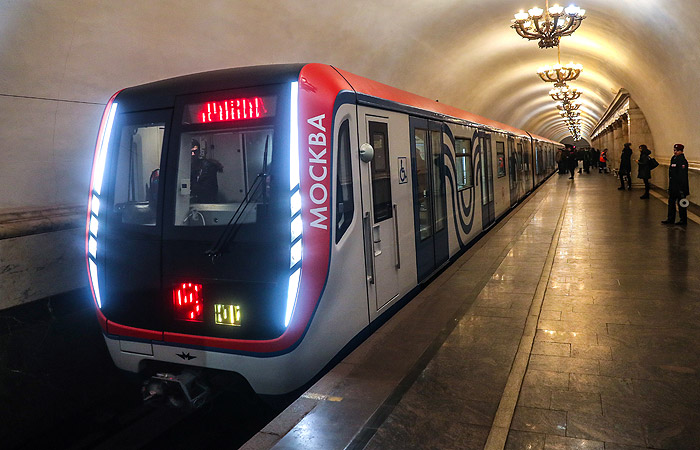 MOPED
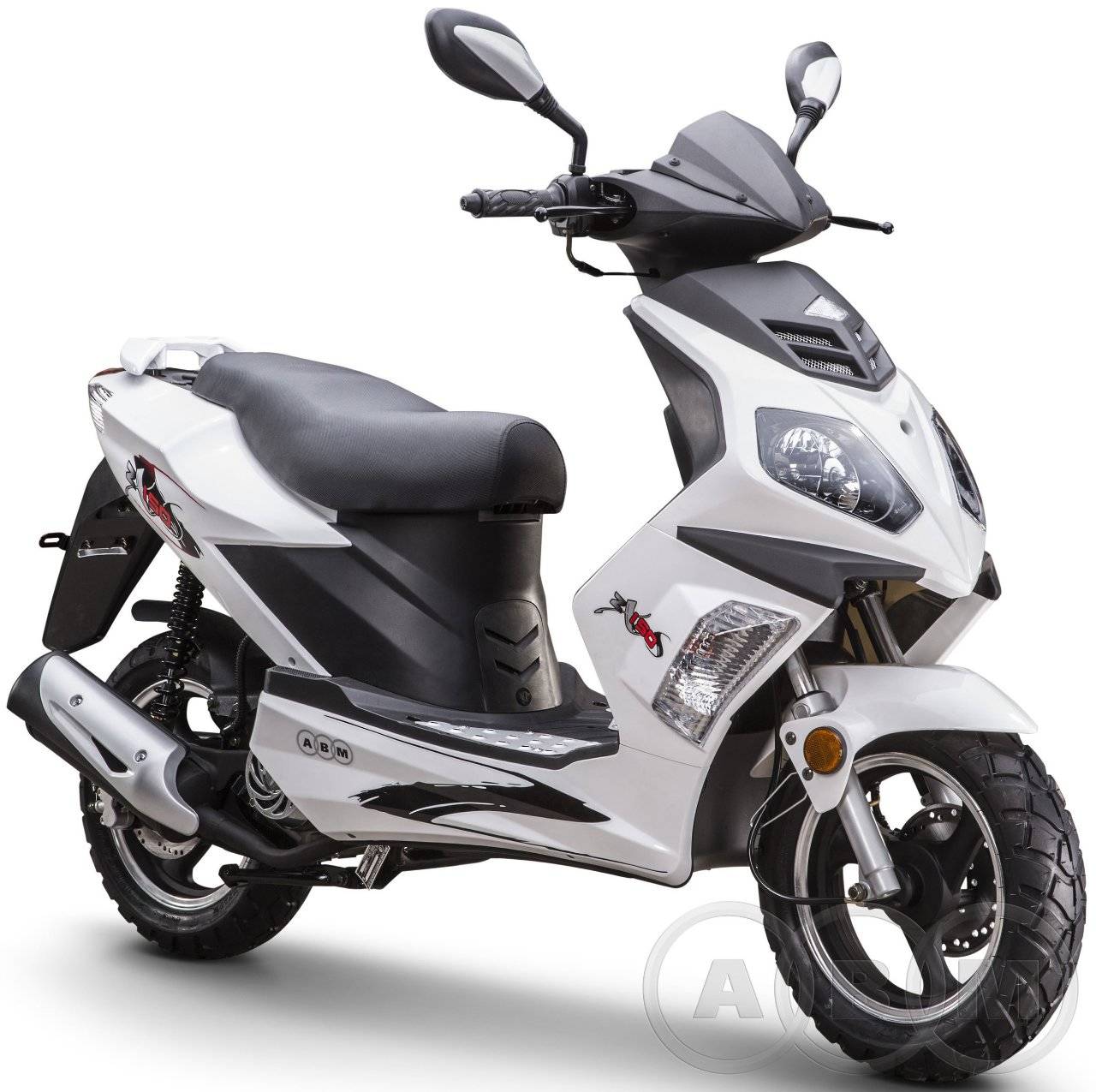 MOTORBIKE
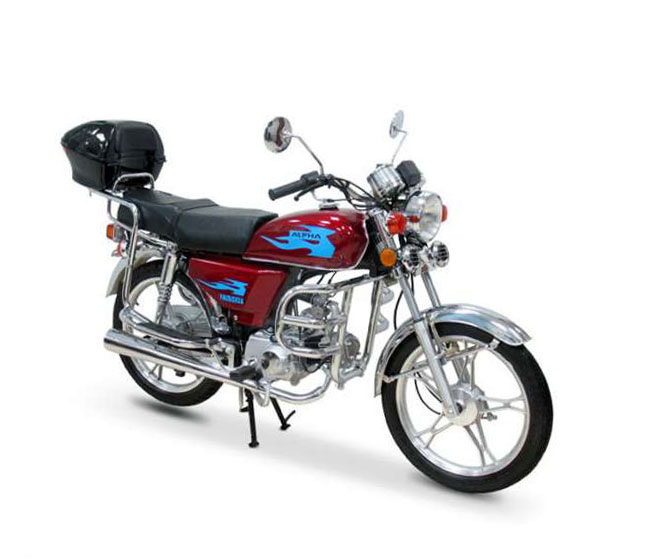 FERRY
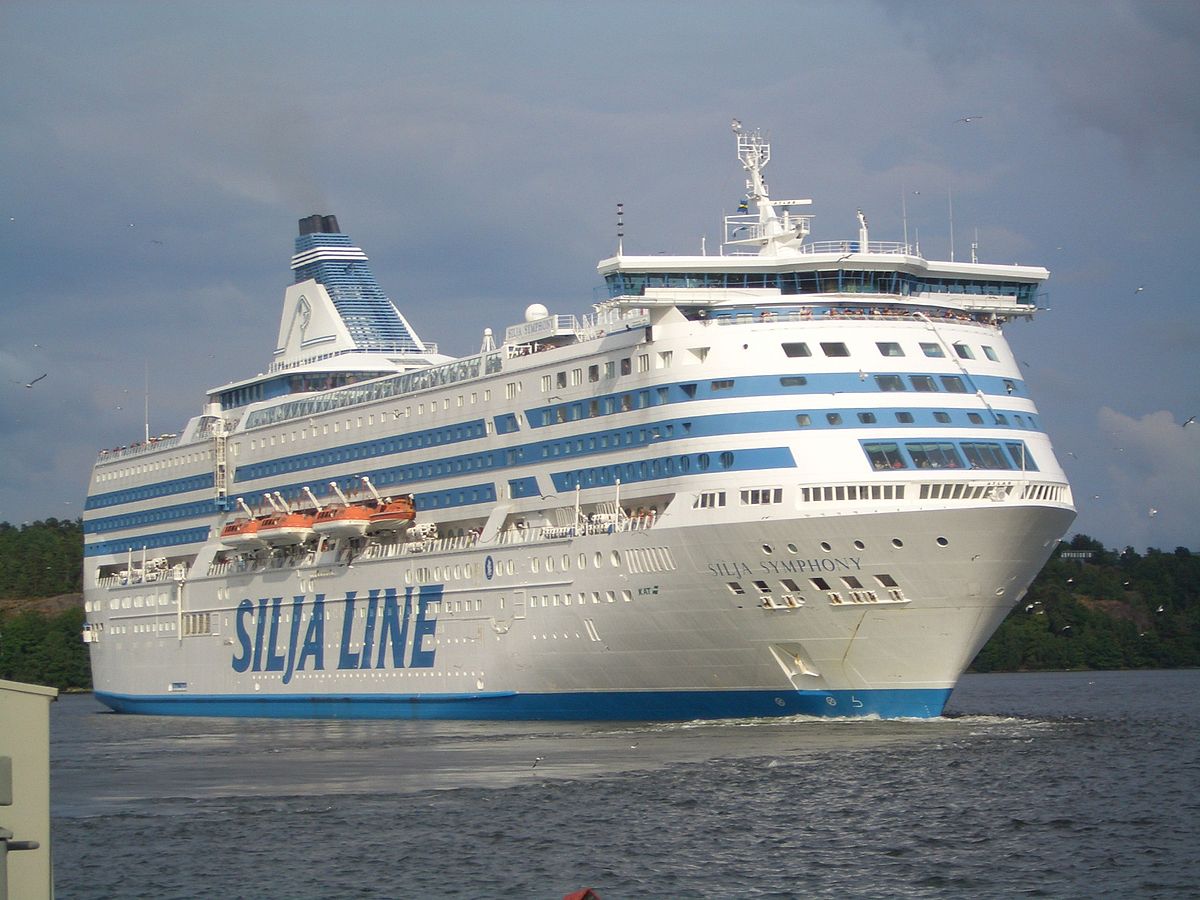 BARGE
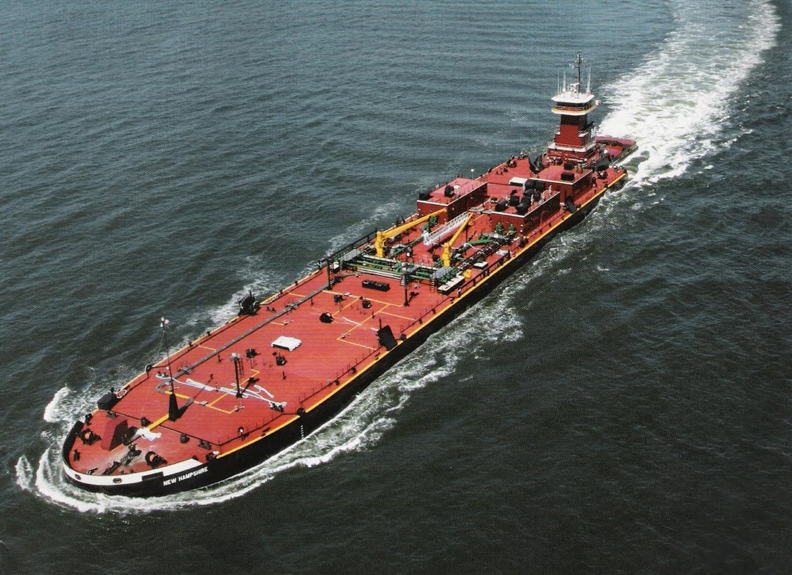 HOT-AIR BALOON
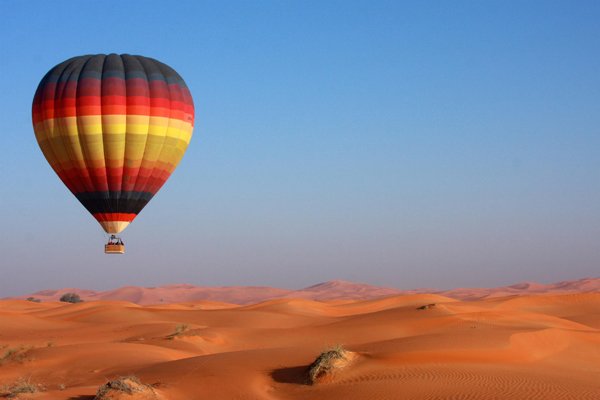 CABLE CAR
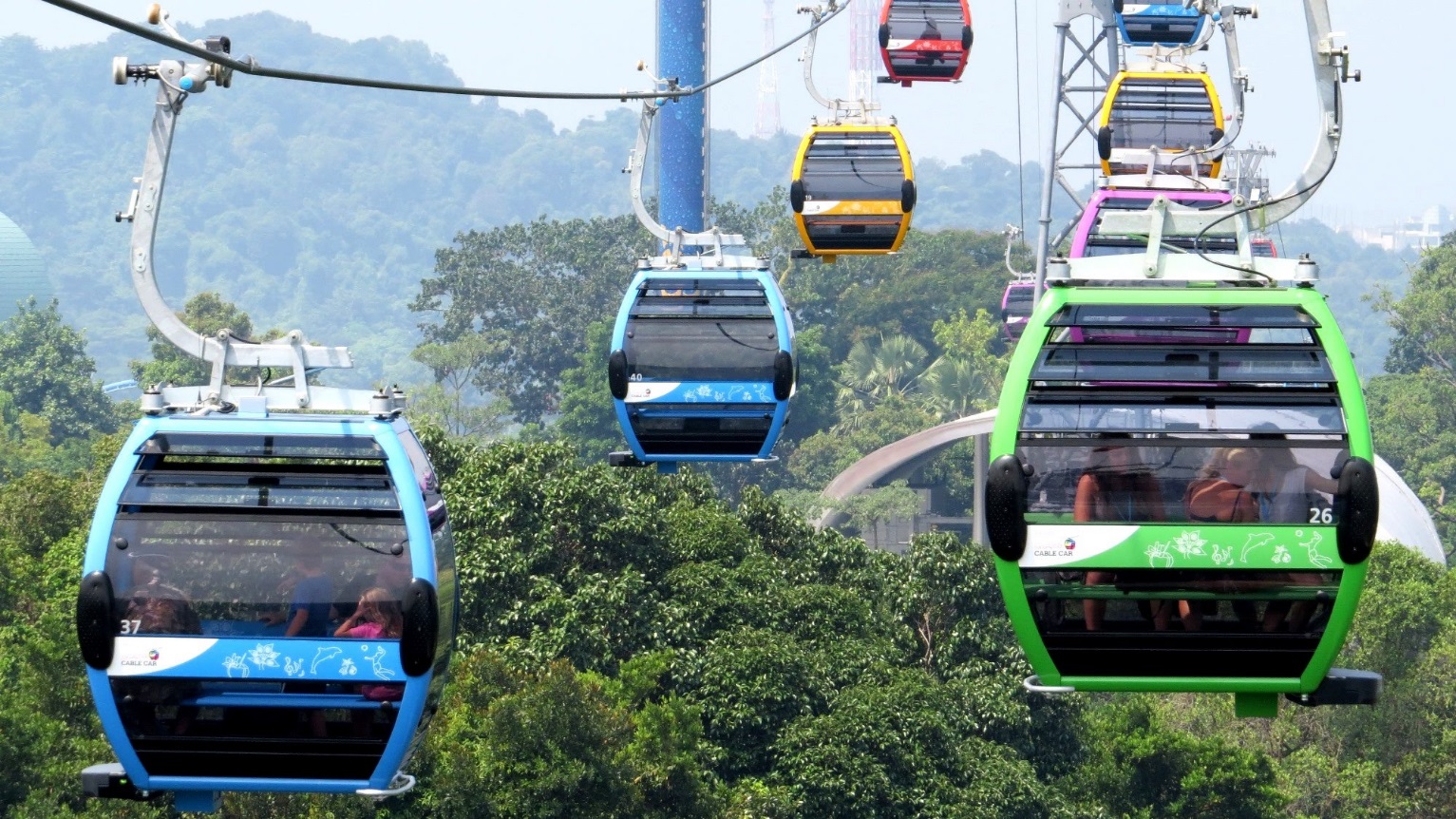 ON FOOT
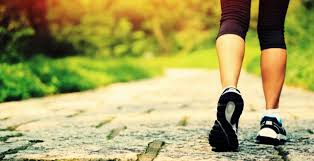 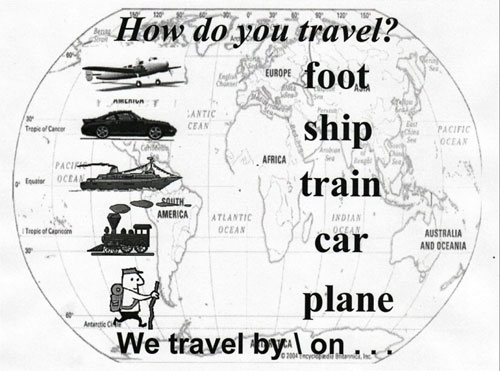 We travel by plane, but on foot
If I go to London, I will…
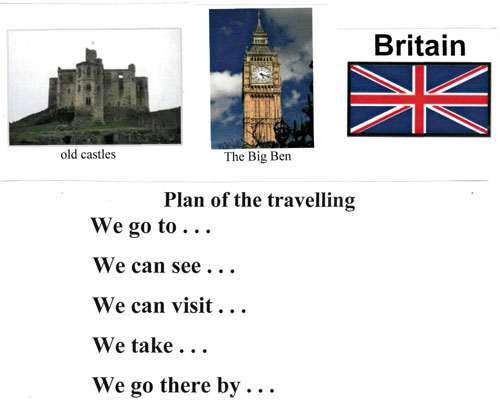 Checklist
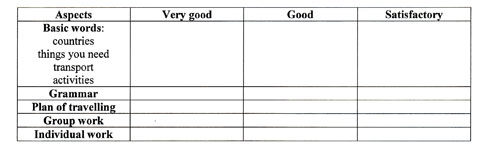